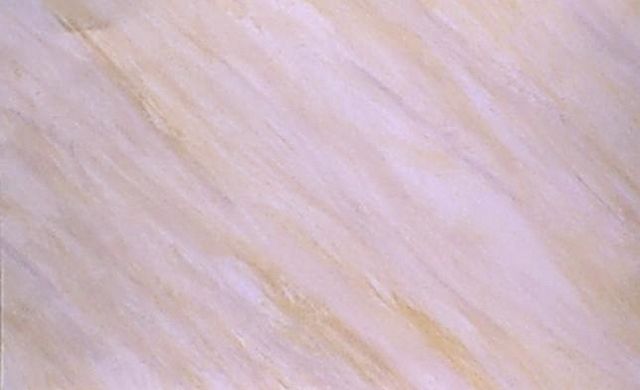 نفتح الكتاب صفحة 40
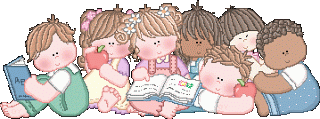 ماذا تشاهدون في فضاء النص؟
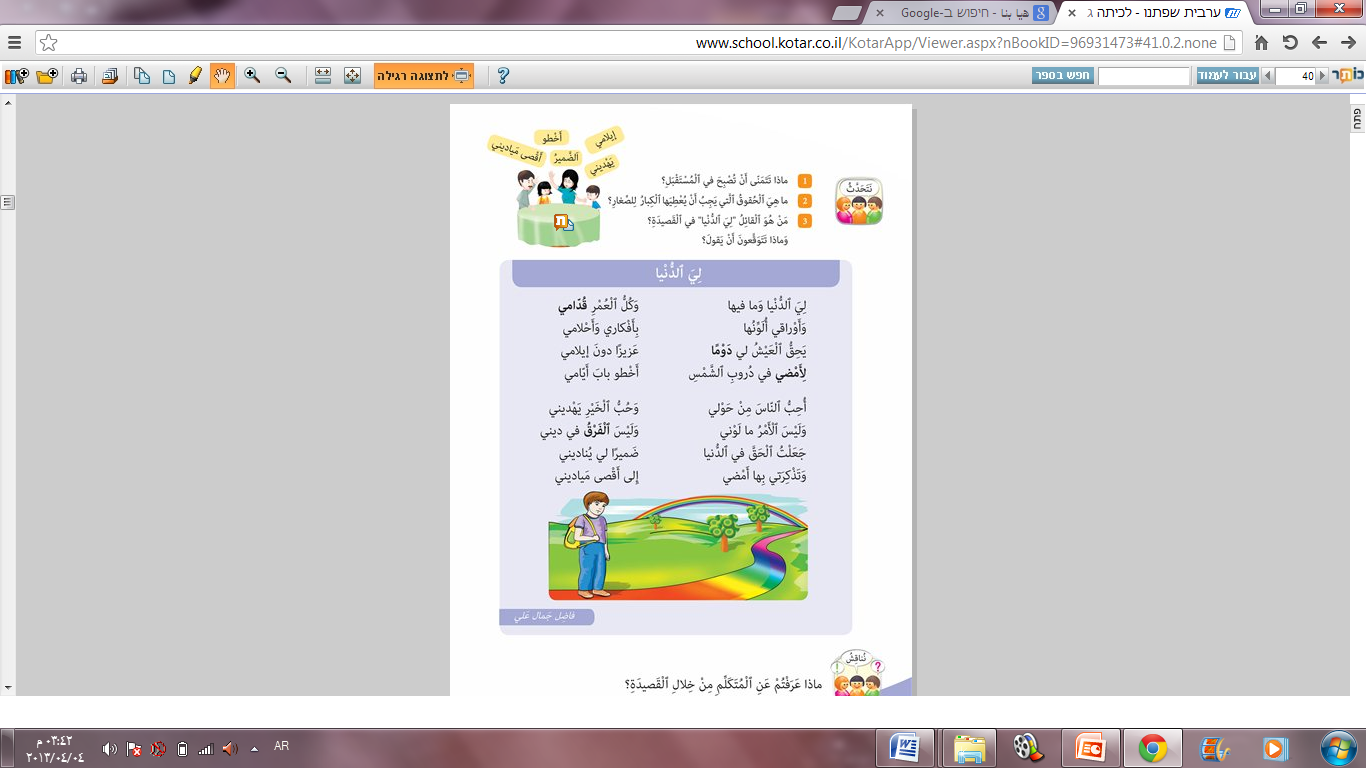 لِيَ الدُّنْيا
لِيَ الدُّنْيا وَما فيها            وَكُلُّ الْعُمْرِ قُدّامي
وأوْراقي  أُلَوِّنُها               بِأَفْكاري وَأَحْلامي
يَحِقُّ الْعَيْشَ لي دَوْماً         عَزيزًا دونَ إيلامي
لأَمْضي في دُروبِ الشَّمْسِ      أَخْطو بابَ أَيّامي

أُحِبُّ النّاسَ مِنْ حَوْلي           وَحُبُّ الْخَيْرِ يَهْديني
وَلَيْسَ الْأَمْرُ ما لَوْني           وَلَيْسَ الْفَرْقُ في ديني
جَعَلْتُ الْحَقَّ في الدُّنيا             ضَميرًا لي يُناديني
وَتَذْكِرَتي بِها أَمْضي           إلى أَقصى مَياديني
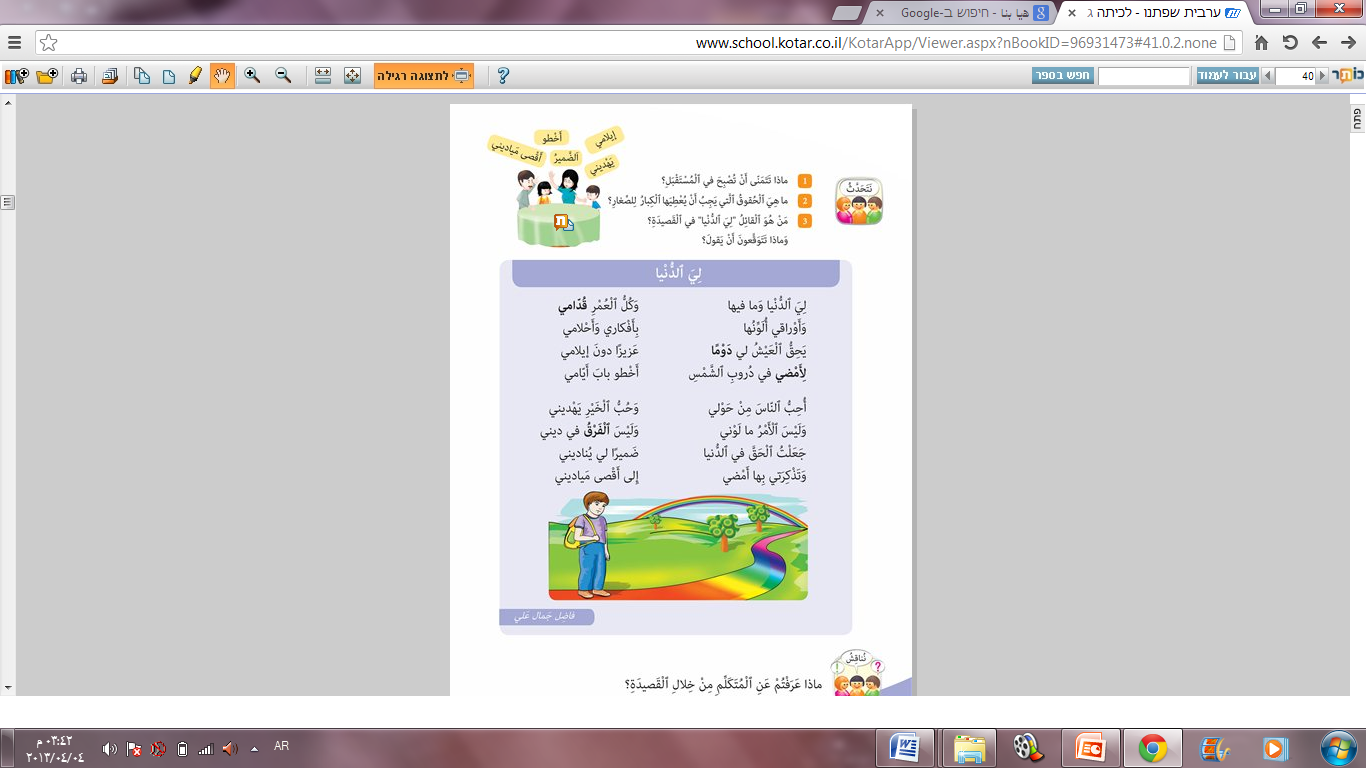 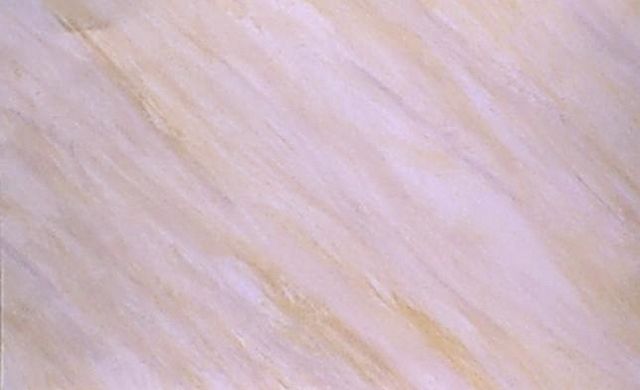 ما هو اللون الأدبي للنص؟
كيف عرفتم ذلك؟
ماذا تعرفون عن هذا اللون الأدبي؟
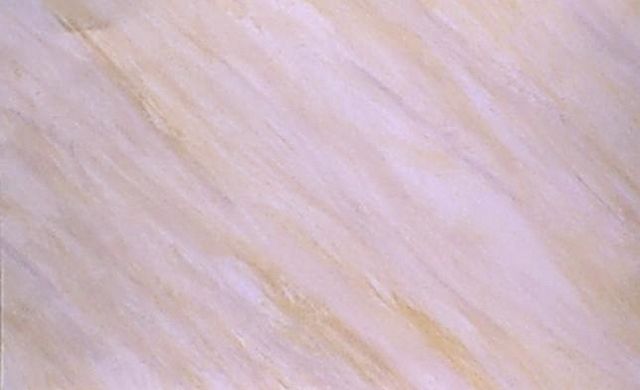 القصائد
تتألفُ القصائدُ مِنْ أبْيات شِعرية كُلُّ بَيتٍ يحتوى على صَدرٍ وَعَجْزٍ
تَتَمَيَزُ القصيدةُ باللغةِ الجميلةِ والكلمات المتناغمة
تتميز القصيدة بوجود قافية مشتركة 
المقطوعة هي عدد ابيات قصيدة فيما يقل عن سبعة ابيات
القصيدة هي مجموعة من ابيات شعرية عددها أكثر من سبعة  ابيات
هوية النص
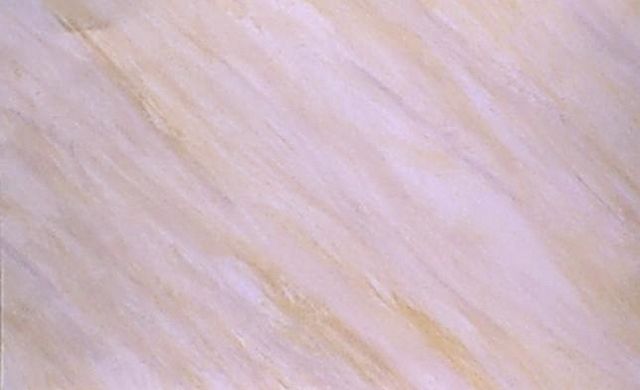 عنوان النص:


مؤلف النص:

اللون الادبي:
هوية النص
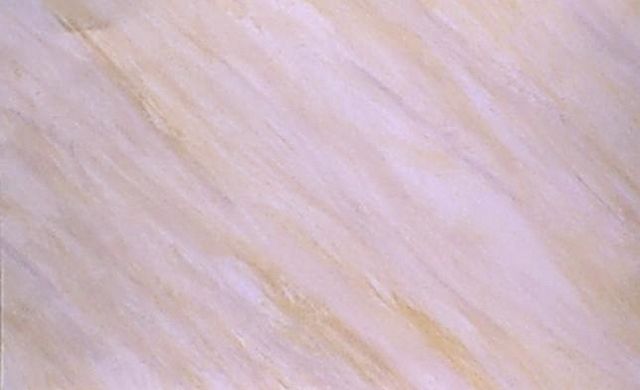 نوع القصيدة:
واقعية
إجابة صحيحة
خيالية
إجابة خاطئة
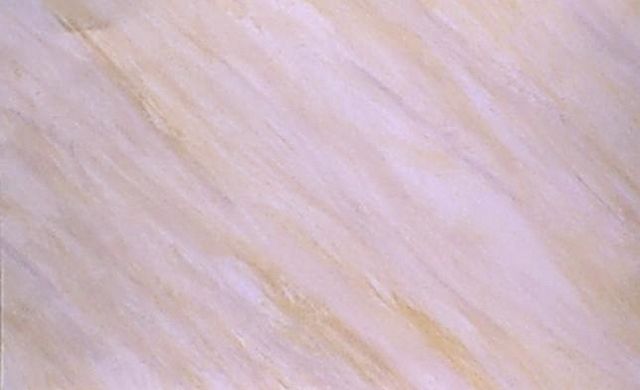 المتحدث في القصيدة:
الرجل
إجابة خاطئة
الطفل
إجابة صحيحة
العجوز
إجابة خاطئة
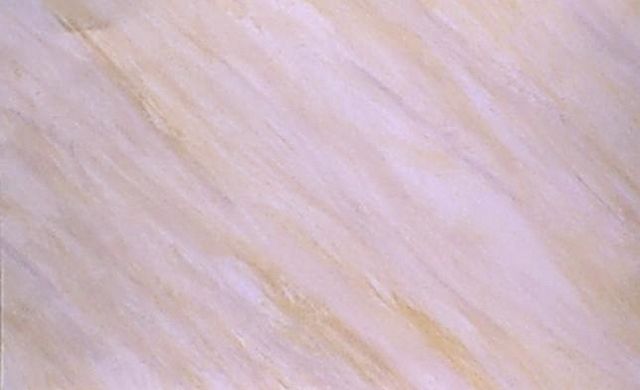 حرف الروي في القافية هو:


عدد الابيات في القصيدة هو:


عدد المقطوعات في القصيدة هو:
الألف
النون
الياء
إجابة خاطئة
إجابة خاطئة
إجابة صحيحة
4
إجابة خاطئة
16
8
إجابة خاطئة
إجابة صحيحة
إجابة صحيحة
2
4
3
إجابة صحيحة
إجابة خاطئة
إجابة خاطئة
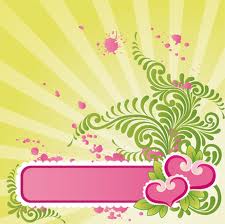 لِيَ الدُّنْيا وَما فيها      وَكُلُّ الْعُمْرِ قُدّأمي
قُدّامي: أمامي
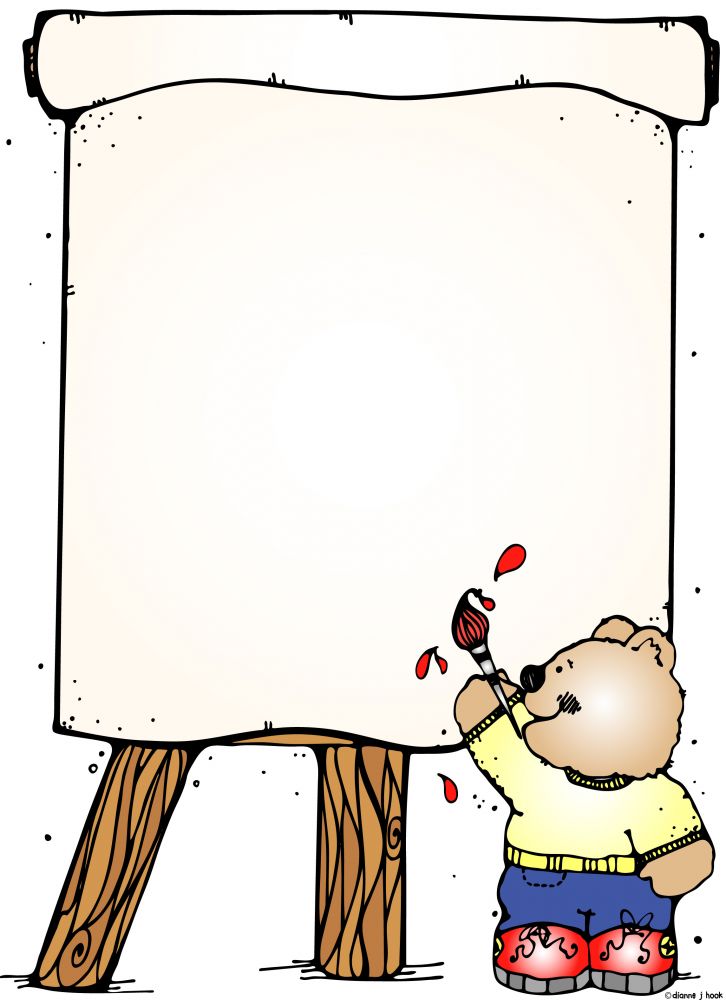 وأوْراقي  أُلَوِّنُها               بِأَفْكاري وَأَحْلامي
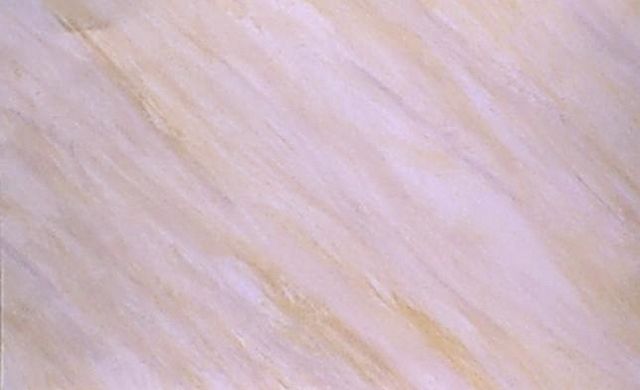 يَحِقُّ الْعَيْشَ لي دَوْماً         عَزيزًا دونَ إيلامي
إيلامي

الألم والوجع/ ايذائي
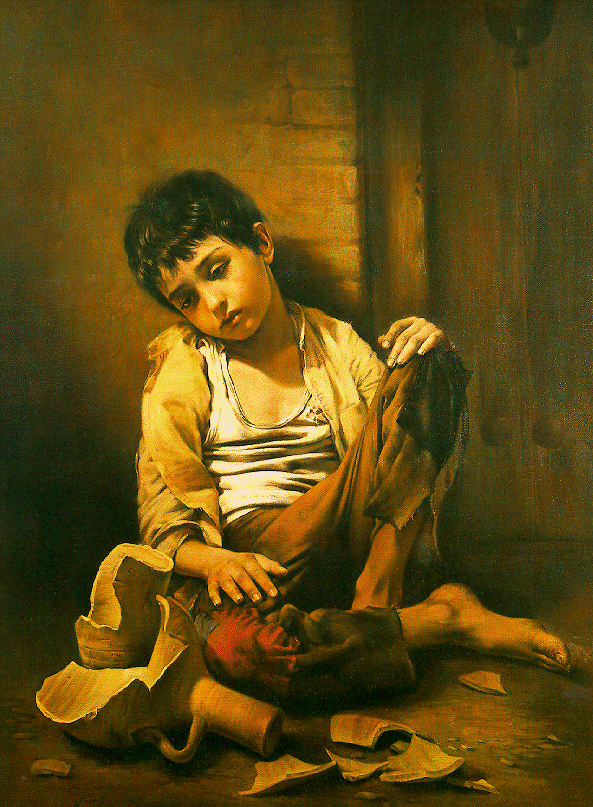 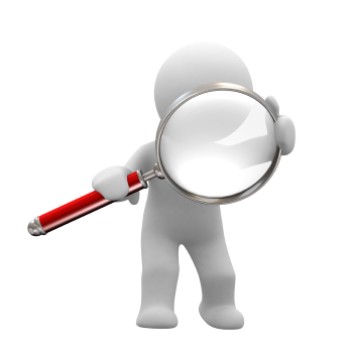 قاموس لسان العرب
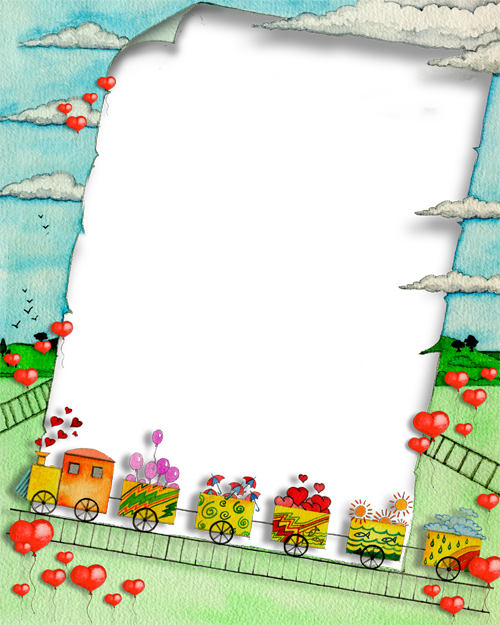 لأَمْضي في دُروبِ الشَّمْسِ      أَخْطو بابَ أَيّامي
لأمضي

  أسير وأذهب
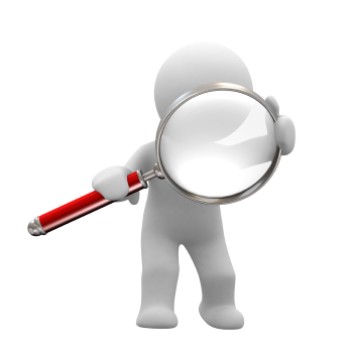 قاموس لسان العرب
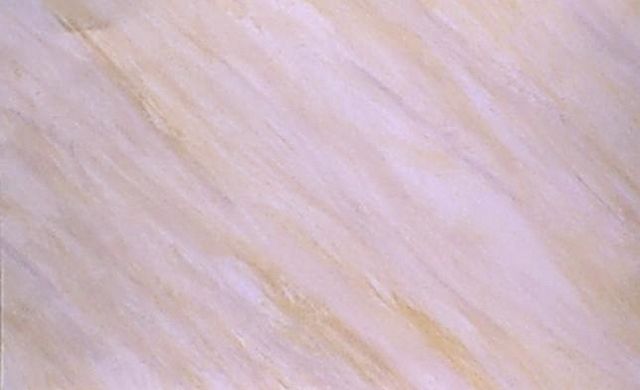 لأَمْضي في دُروبِ الشَّمْسِ      أَخْطو بابَ أَيّامي
:دروب
بابُ السِّكَّة\الطريق الواسِعُ
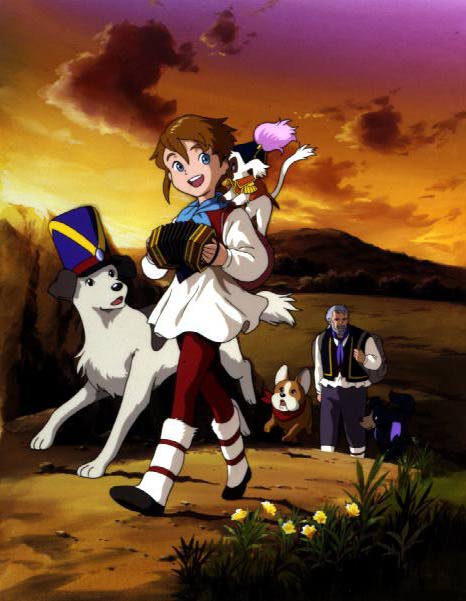 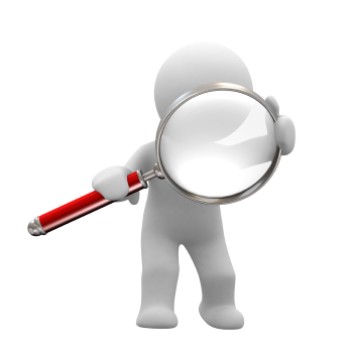 قاموس لسان العرب
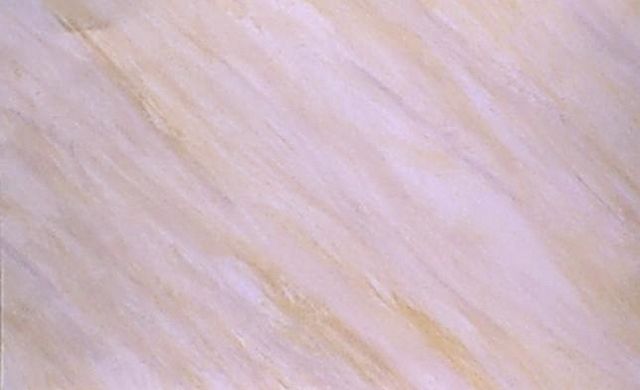 أُحِبُّ النّاسَ مِنْ حَوْلي           وَحُبُّ الْخَيْرِ يَهْديني
يهديني: 
يرشدني
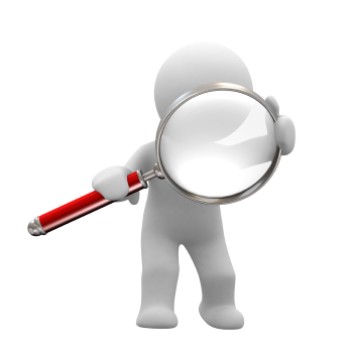 قاموس الصحاح في اللغة
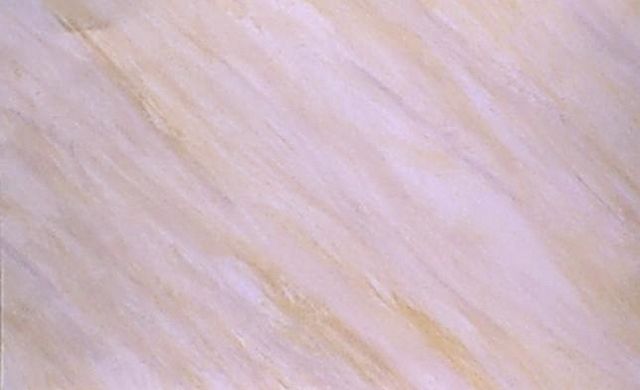 وَلَيْسَ الْأَمْرُ ما لَوْني           وَلَيْسَ الْفَرْقُ في ديني
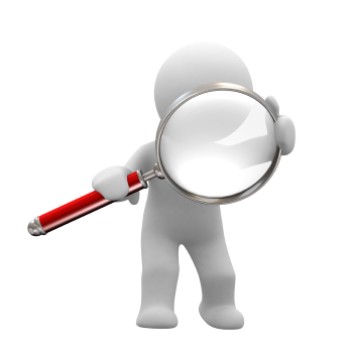 قاموس لسان العرب
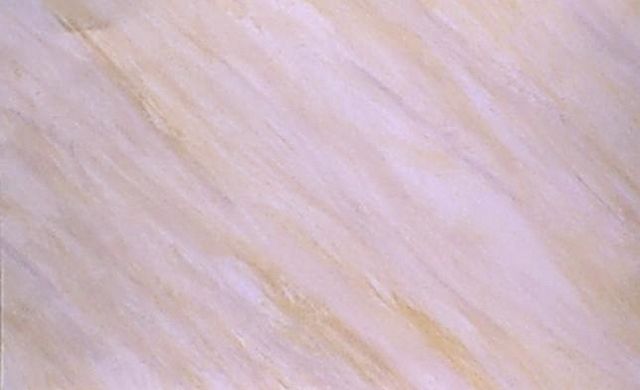 جَعَلْتُ الْحَقَّ في الدُّنيا             ضَميرًا لي يُناديني
ضميرًا: 
شيء من داخلي
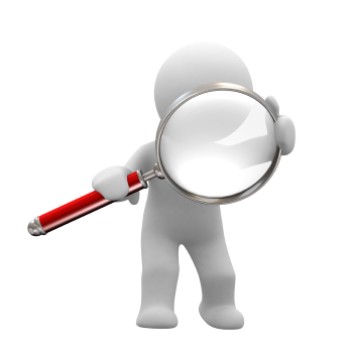 قاموس لسان العرب
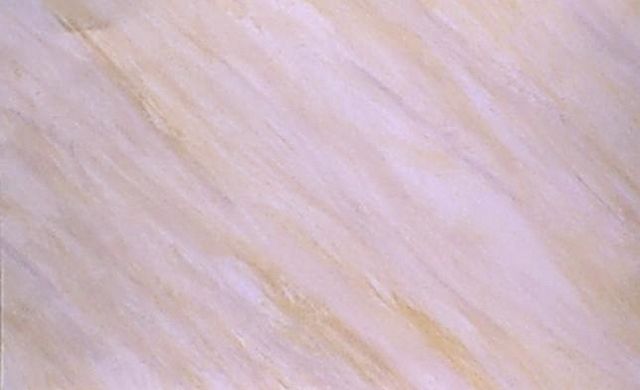 وَتَذْكِرَتي بِها أَمْضي           إلى أَقصى مَياديني
أقصى: 
أبعد
مياديني:
فسحة متسعة
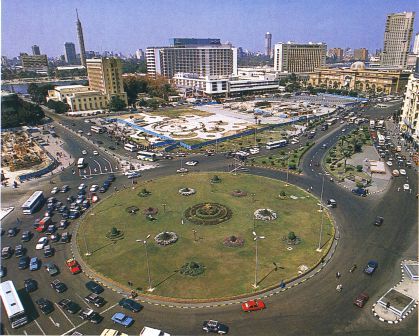 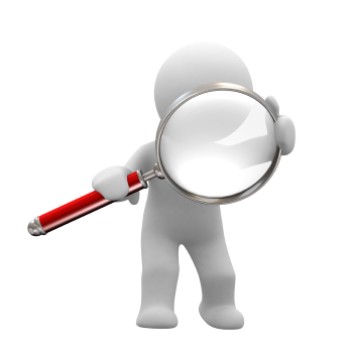 قاموس لسان العرب